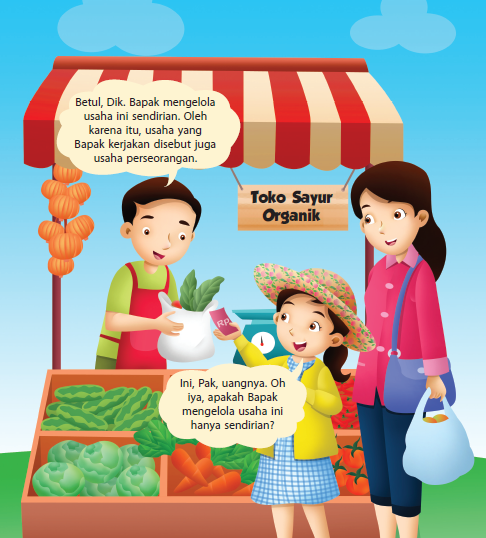 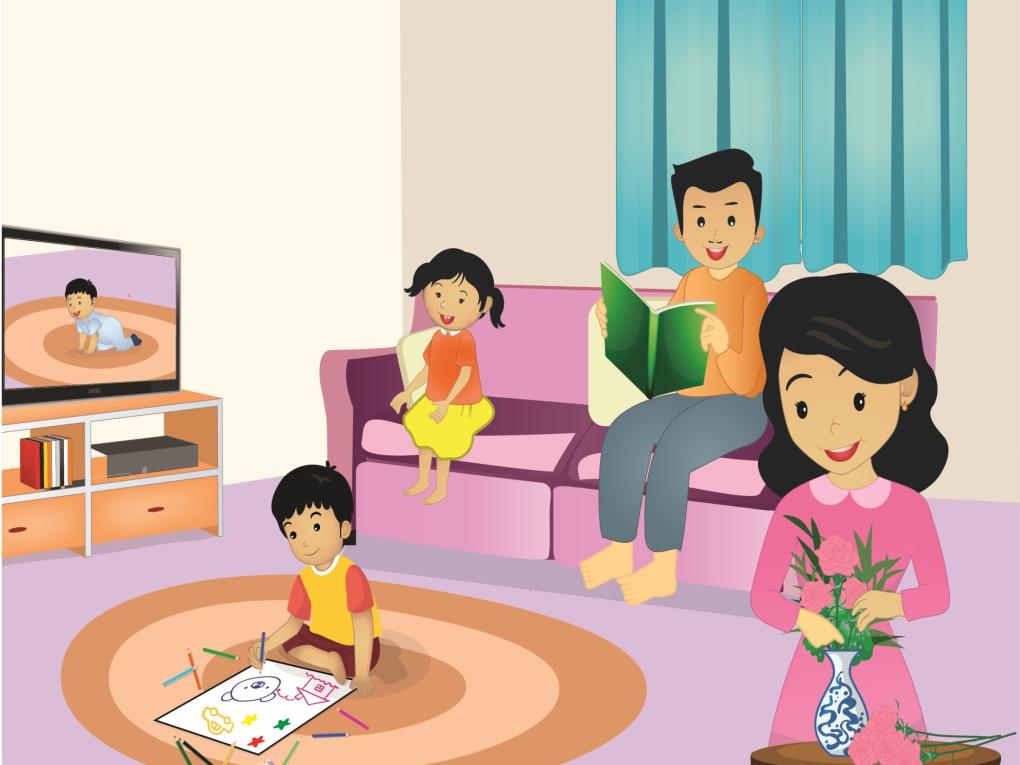 Subtema 2 
Benda dalam Kegiatan Ekonomi
TEMA 9
BENDA-BENDA DI SEKITAR KITA
PEMBELAJARAN 3
HENI NURHAENI, M.Pd
Pembelajaran 3:
T9  St2
Muatan
Bahasa Indonesia
KD 3.4 dan 4.4
Menjelaskan Ciri-Ciri Bahasa Iklan Media Elektronik
Bahasa yang digunakan dapat berupa bahasa formal atau nonformal.
Perhatikan contoh iklan berikut!
P3
Iklan dengan bahasa nonformal
Iklan dengan bahasa formal
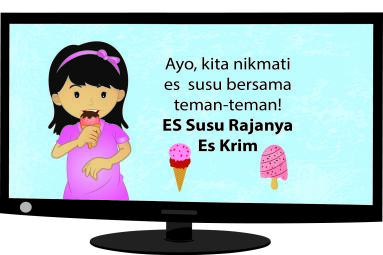 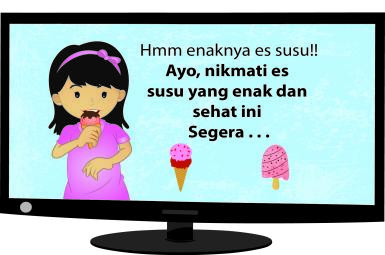 Pembelajaran 4:
T9  St2
Muatan
Bahasa Indonesia
KD 3.4 dan 4.4
Isi Iklan Media Elektronik
Kita harus memahami isi iklan dengan baik agar tidak salah dalam menerima informasi. Kita dapat menjelaskan isi iklan dengan cara memahami informasi yang disampaikan tentang garis besar produk yang ditawarkan.
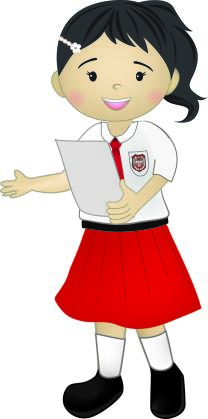 P4
Pembelajaran 3:
T9  St2
Muatan
PPKn
KD 3.4 dan 4.4
Peristiwa yang Mencerminkan Persatuan dan Kesatuan Bangsa
Sikap memelihara persatuan dan kesatuan dapat ditunjukkan antara lain dengan cara berikut :
Memiliki perasaan sebagai satu bangsa dan satu tanah air walaupun berbeda suku, budaya, dan agama. 
Mencintai dan melestarikan budaya daerah untuk memperkuat budaya nasional.
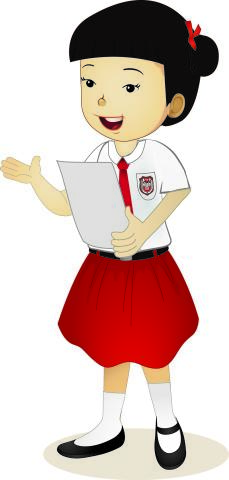 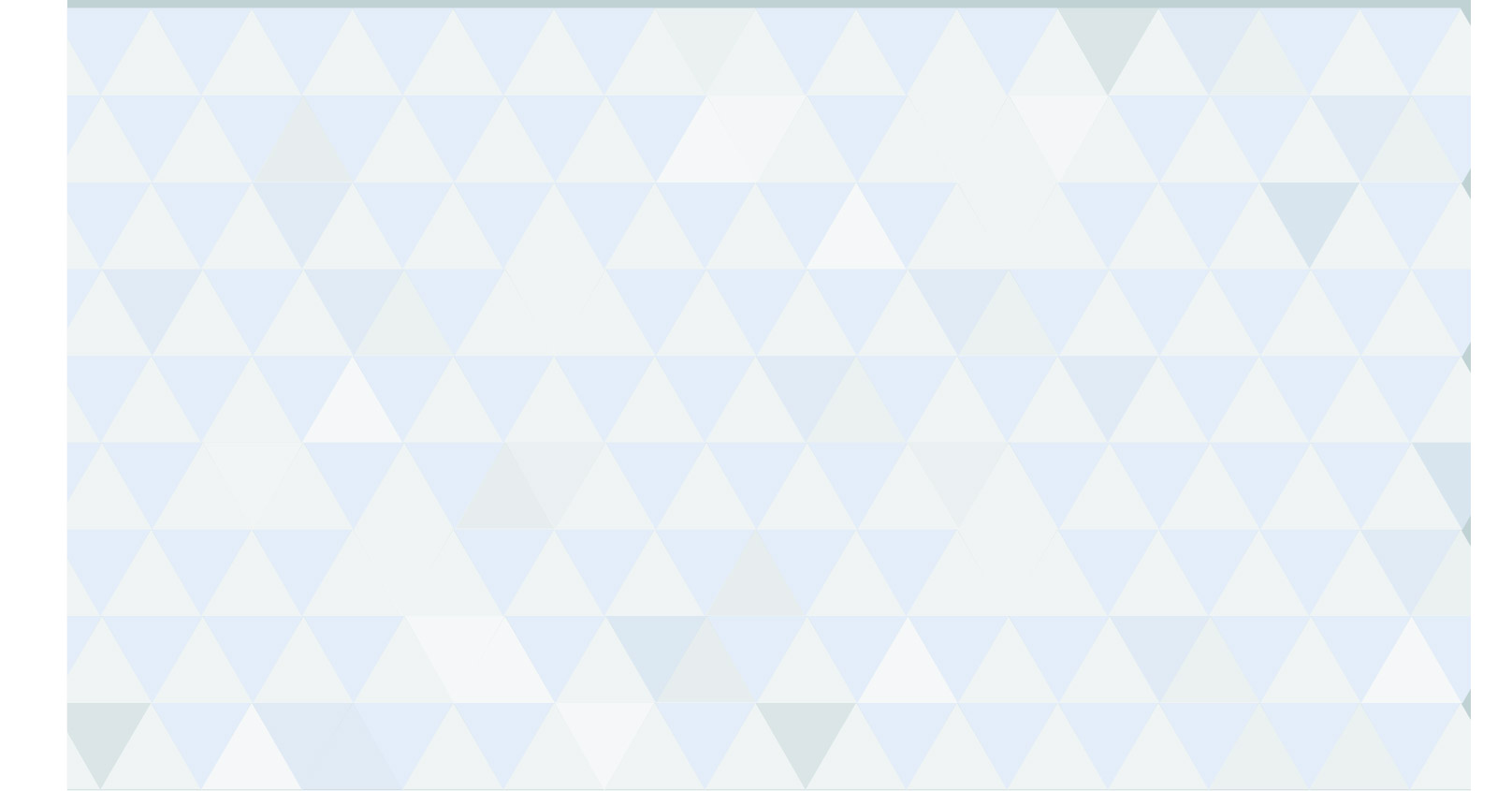 P3
Peristiwa dalam masyarakat yang mencerminkan persatuan dan kesatuan bangsa yang beragam contohnya dapat dilihat dalam kegiatan berikut. 
Secara aktif berpartisipasi dalam kegiatan gotong royong. 
Mengikuti festival budaya nusantara atau kegiatan kebudayaan lain di daerah sekitar. 
Ikut serta dalam acara Jambore Nasional untuk dapat berinteraksi dengan teman-teman yang berasal dari daerah, suku, dan agama yang berbeda.
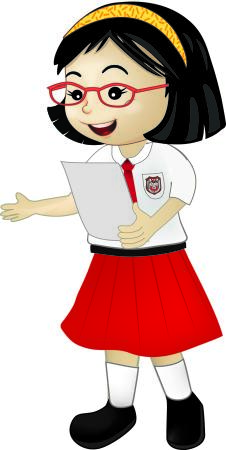 Pembelajaran 4:
T9  St2
Muatan
PPKn
KD 3.4 dan 4.4
Persatuan dan Kesatuan di Lingkungan Rumah
Berikut adalah sikap yang harus dikembangkan untuk menjaga kerukunan dalam perbedaan di lingkungan rumah: 
saling menghormati dan menghargai, 
tidak mementingkan diri sendiri (egois), serta 
tolong-menolong dan saling bekerja sama.
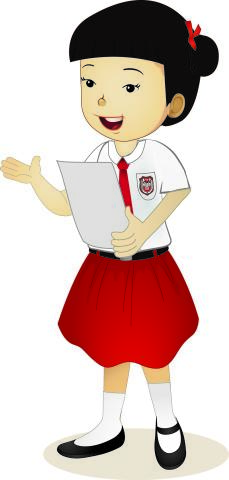 P4
Pembelajaran 3:
T9 St2
Muatan
IPS
KD 3.3 dan 4.3
Produk Hasil Kegiatan Ekonomi Masyarakat
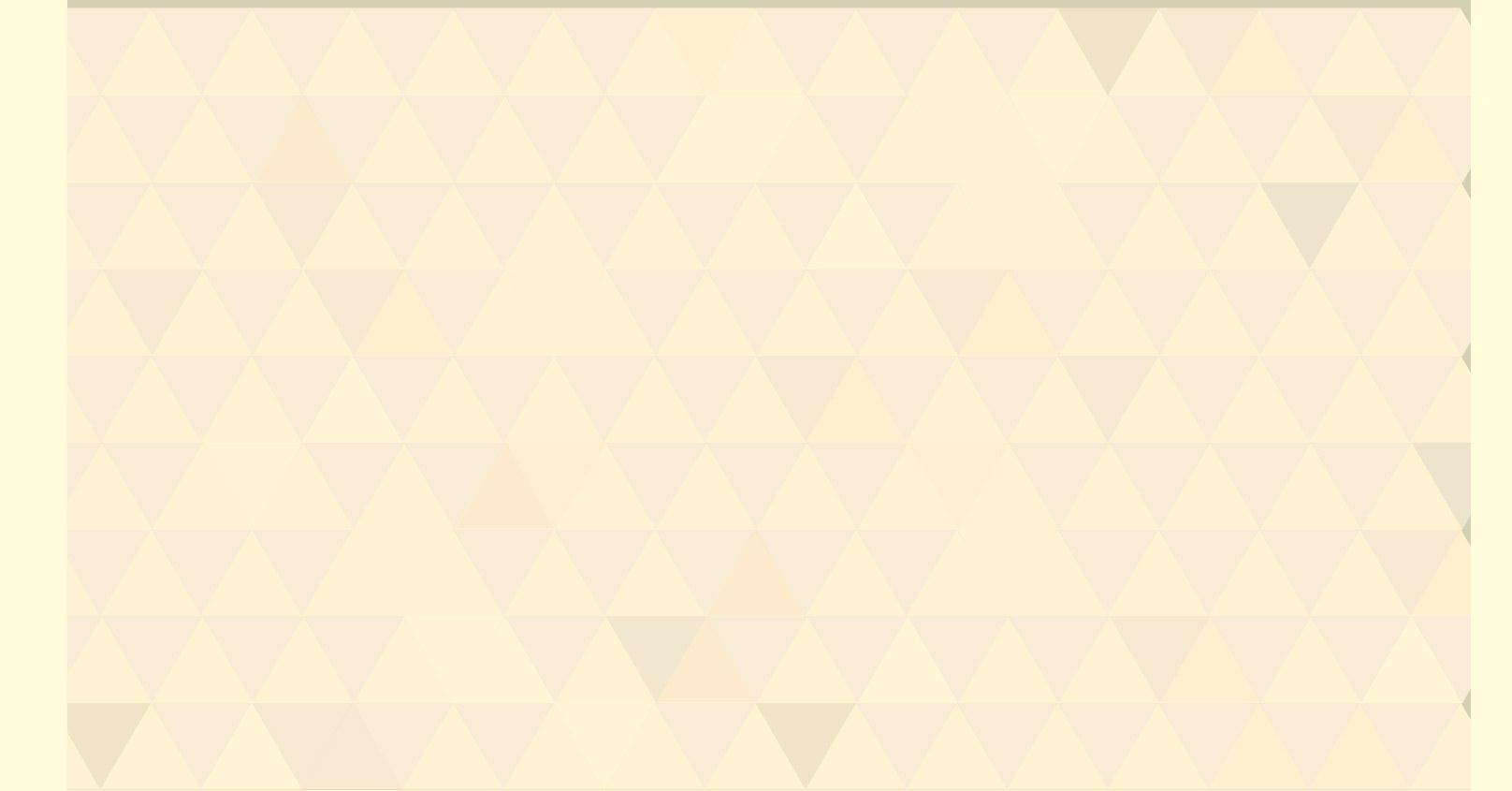 Kegiatan ekonomi adalah kegiatan yang dilakukan manusia untuk memperoleh barang atau jasa. Kegiatan ekonomi ini dilakukan dengan tujuan agar masyarakat dapat memenuhi kebutuhan dan mencapai kemakmuran hidupnya. 
Keberagaman kegiatan ekonomi masyarakat Indonesia dipengaruhi oleh kenampakan alam dan sumber daya alam yang ada di sekitarnya. Oleh sebab itu, hasil dari kegiatan ekonomi masyarakat di setiap daerah pun berbeda-beda. Perbedaan produk hasil kegiatan ekonomi adalah potensi ekonomi yang dapat dikembangkan untuk meningkatkan kesejahteraan masyarakat suatu daerah.
P3
Pembelajaran 4:
T9 St2
Muatan
IPS
KD 3.3 dan 4.3
Jenis-Jenis Usaha Ekonomi
Suatu kegiatan usaha dapat memberikan hasil yang maksimal jika dikelola dengan baik. Berdasarkan cara pengelolaannya, kegiatan usaha yang ada di masyarakat dikelompokkan menjadi dua, yaitu usaha perseorangan dan kelompok.
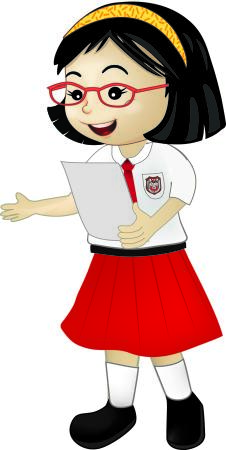 P4
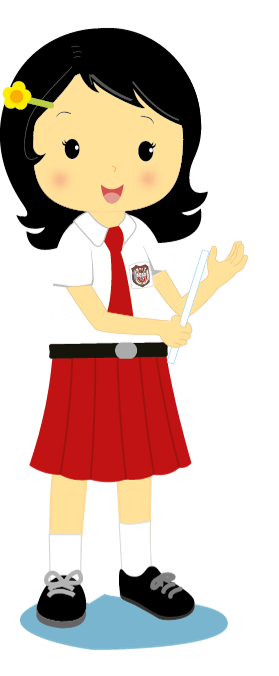 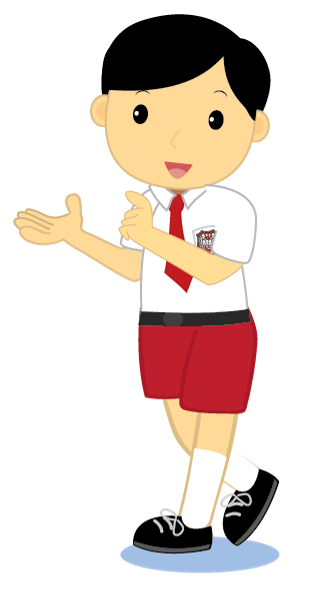 TERIMA KASIH
 SELAMAT BELAJAR 
DAN TETAP SEMANGAT
HENI NURHAENI, M.Pd